LED显示屏基础知识培训
--罗维斌
目   录
一、显示屏的适用范围
二、LED基础知识及模组
三、LED显示屏箱体
四、LED显示屏
五、LED显示屏专业术语
六、评估LED显示屏的好坏
七、显示屏现场勘察内容
八、显示屏常见问题及解决方法
一、显示屏的适用范围
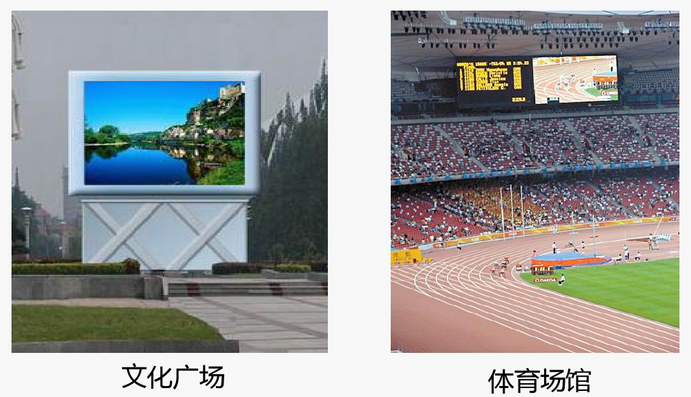 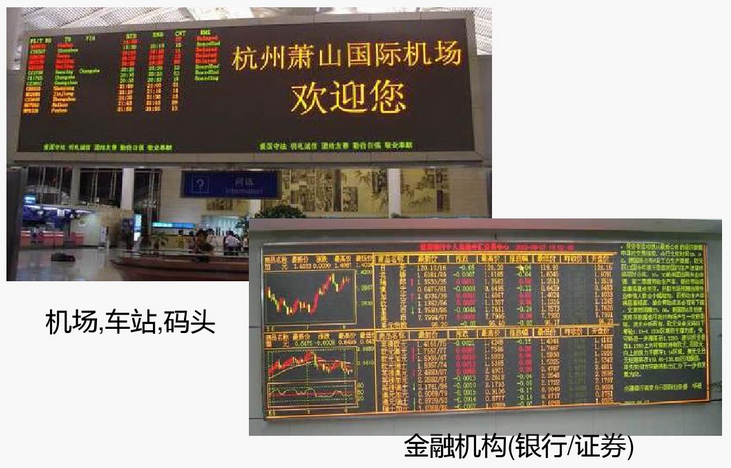 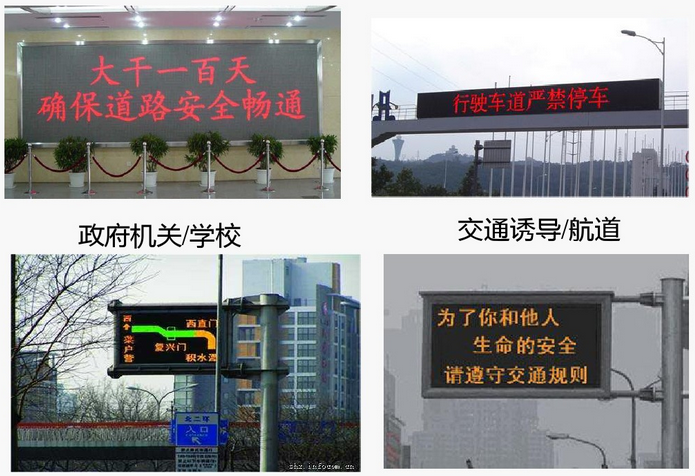 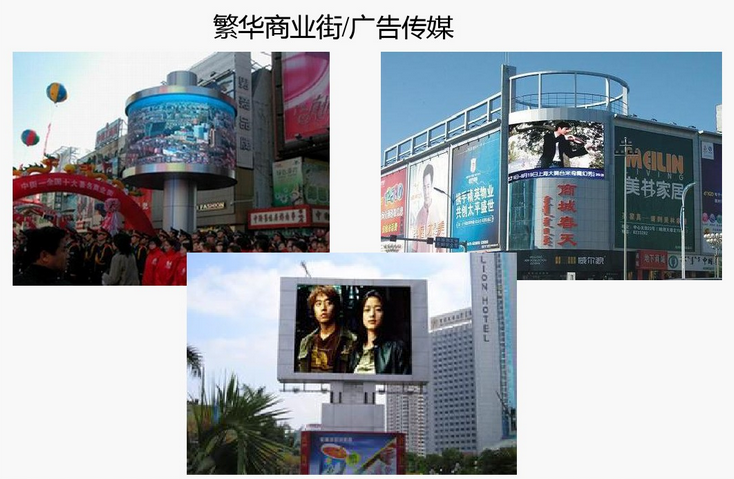 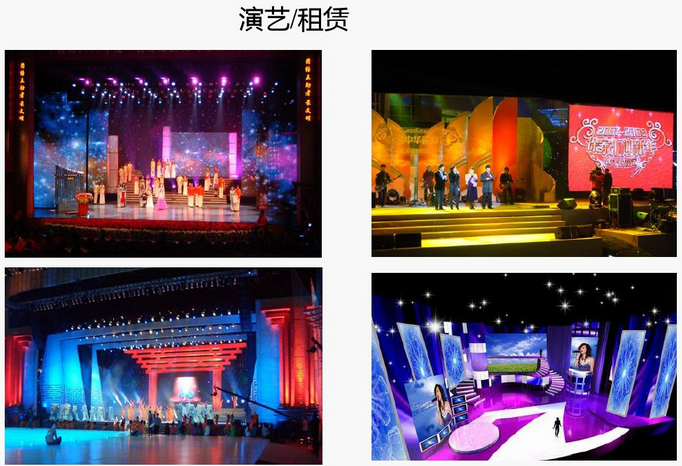 二、LED基础知识及模组
1、LED
LED是发光二极管的英文缩写（Light  emitting  diode）
2、工作原理
LED内部为一个PN结。当PN结内的电子与空穴复合时，电子由高能级跃到低能级，电子将多余的能量以光子的形式释放出来，产生电致发光现象。发光颜色与构成其基底的材质元素有关。（电能转化为光能）
3、材料
材料：砷化镓二极管发红光，磷化镓二极管发绿光，碳化硅二极管发黄光，氮化镓二极管发蓝光。
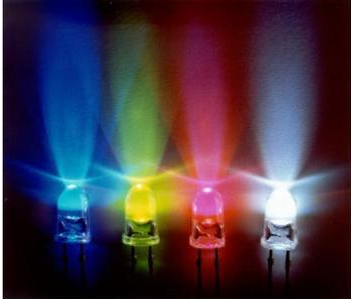 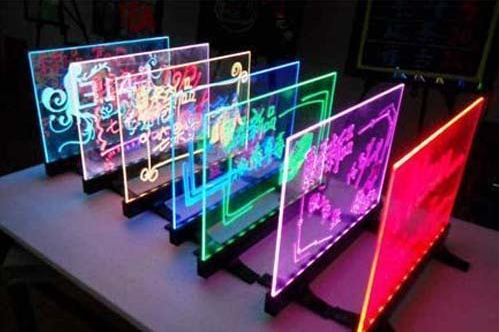 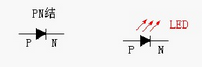 二、LED基础知识及模组
4、LED优点及用途
LED 被称为第四代照明光源或绿色光源，具有节能、环保、寿命长、体积小等特点，广泛应用于各种指示、显示、装饰、背光源、普通照明和城市夜景等领域。根据使用功能的不同，可以将其划分为信息显示、信号灯、车用灯具、液晶屏背光源、通用照明五大类。
5、LED选择
目前，LED芯片主要生产厂商有日本日亚、美国CREE、台湾晶元、台湾广驾，台湾光磊、台湾国联、杭州士兰等。
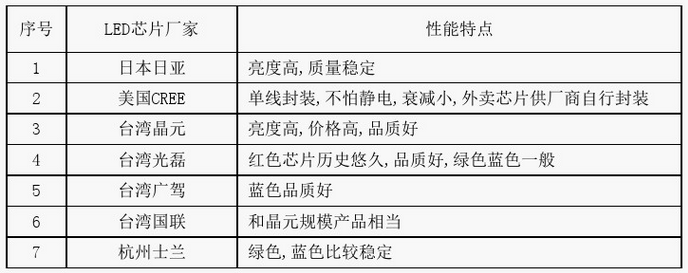 二、LED基础知识及模组
4、LED类型
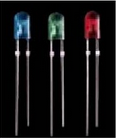 (1).直插式：346（Φ3椭圆）、546（Φ5椭圆）
(2).贴片式：
    表贴三合一：5050、3528、3535
    表贴三拼一：0805
    优势：色彩一致性，视角等重要显示指标是现有方案里最好的一种，特别是三合一表贴的混色效果非常好。
    缺点：加工工艺麻烦，成本太高。
(3).亚表贴
    优势：在显示色彩一致性，视角等首要指标和标贴方案差别不大了，但成本较低，显示效果很好，分辨率理论上可以做到17200以上。
    缺点：加工还是较复杂，抗静电要求高。
(4).点阵模组
    优势：原材料成本最有优势，且生产加工工艺简单，质量稳定。
    缺点：色彩一致性差，马赛克现象较严重，显示效果较差。
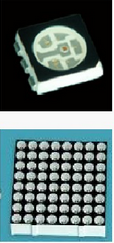 (1).直插式：346（Φ3椭圆）、546（Φ5椭圆）
a.346（Φ3椭圆）:3mm椭圆灯 发光颜色 RGB
b.546（Φ5椭圆）:5mm椭圆灯 发光颜色 RGB
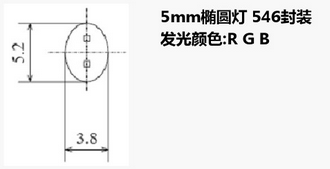 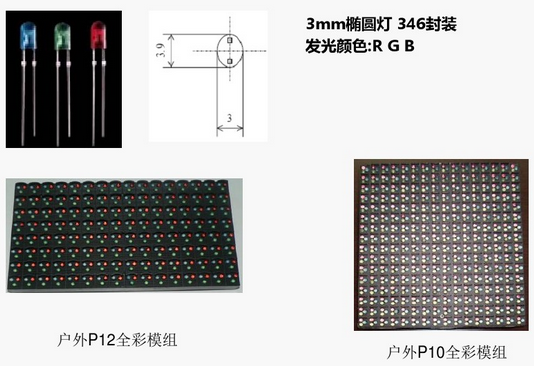 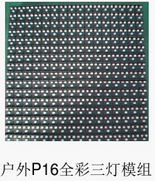 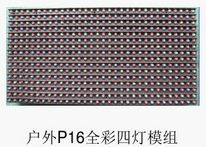 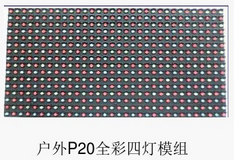 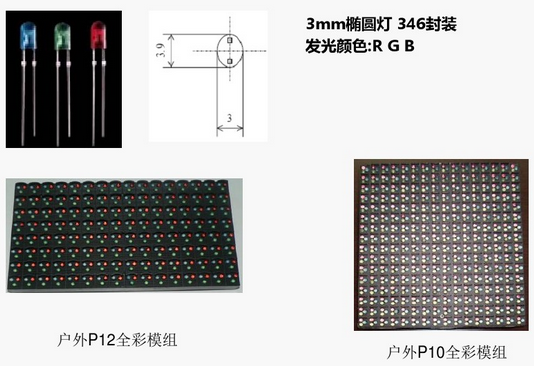 (2).表贴三合一：5050、3528、3535
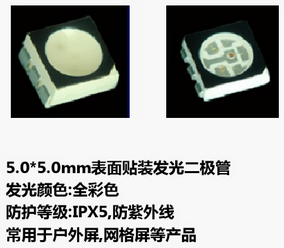 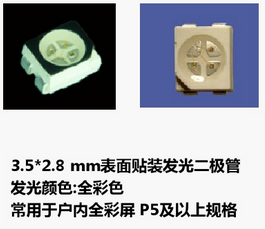 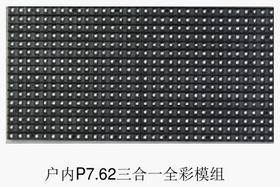 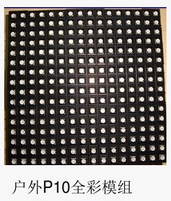 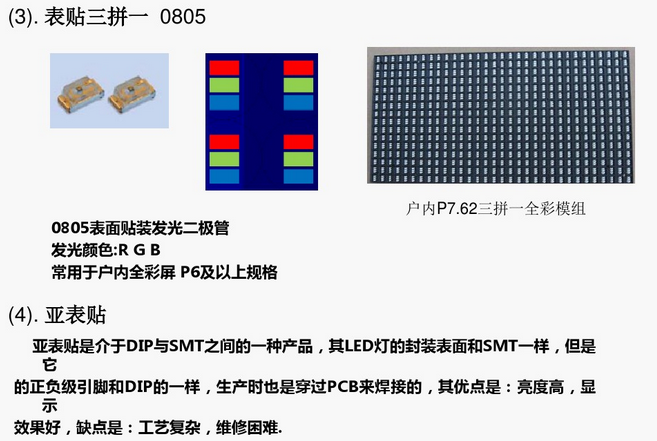 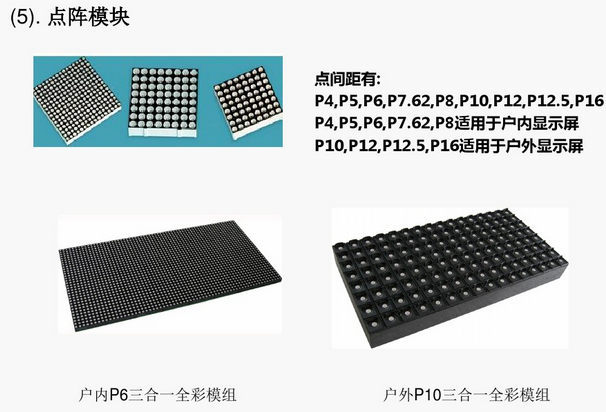 二、LED基础知识及模组
5、管芯的技术参数
(1).管芯尺寸：通常全彩显示屏选择13mil以上的芯片，单双色显示屏选择9mil以上的芯片。芯片尺寸会直接影响芯片的发热和寿命。
    备注：mil，晶片布局的长度单位，我们也叫做毫英寸，1mil=千分之一英寸，对于LED晶片9mil或13mil，指的是晶片的长宽尺寸。
(2).管芯亮度：管芯亮度将直接影响显示屏的亮度。如果选择管芯时亮度不够，在做显示屏时靠提高电流来提高亮度，则直接影响显示屏的寿命。所以在制作显示屏时，应选择亮度高于显示屏要求亮度。
(3).管芯波长：波长参数直接影响显示屏的颜色。正波长为红色640nm，绿色525nm，蓝色470nm。制作全彩LED显示屏时，通常选择正波长，以达到色彩绚丽丰富的效果。而对于单双色显示屏，可以选择偏5nm的LED，不会印象文字的显示效果。
(4).管芯均匀性：管芯均匀性直接影响显示屏的均匀性，均匀性包括亮度均匀性和波长均匀性。一般选择管芯时，波长偏差2.5nm，亮度偏差10%以内不会影响显示屏效果，超出此范围则会影响显示屏效果。
二、LED基础知识及模组
6、管芯的封装工艺
(1).支架：影响散热效果，从而影响LED寿命，最好的为铜支架，其次为铁支架。一般全彩LED	显示屏选用铜支架，单双色LED显示屏采用铁支架。
(2).胶体：LED胶体会影响到散热、亮度一致性、角度等参数。
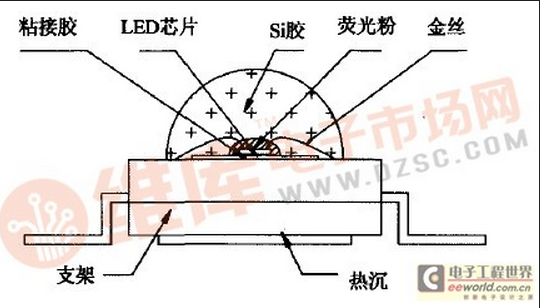 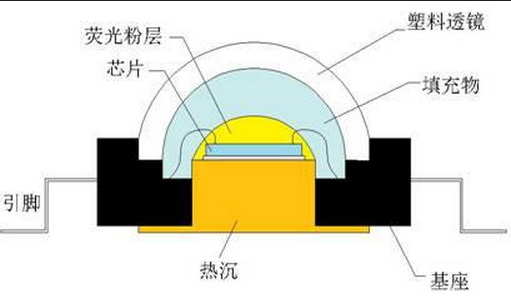 三、LED显示屏箱体
1、箱体分类
(1).按材料分：铁箱体（冷轧板，厚度1.0mm、1.2mm、1.5mm）；铝箱体（5052，厚度2mm）
(2).按使用方式分：托架（叫磁柱和铝边框）、简易箱体、密封箱体、防水箱体、吊装箱体、球场屏箱体、孤形箱体、窗帘屏、前维护箱体、喷绘屏箱体、异形箱体。
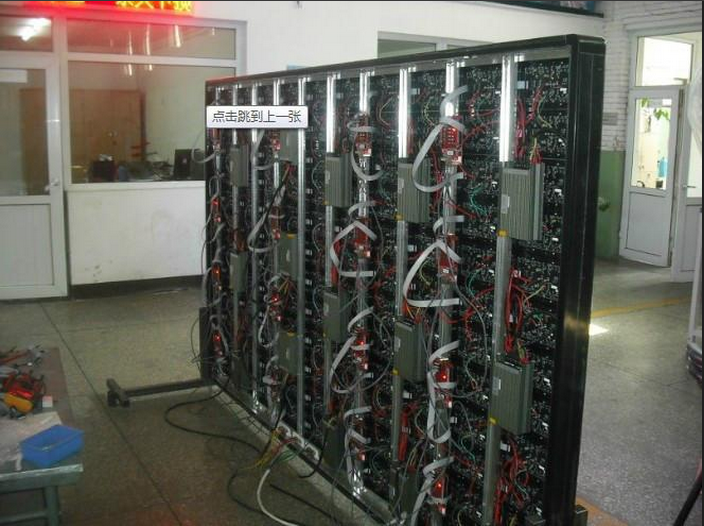 2、箱体图片
托架（磁柱和铝边框）
适合用于室内显示屏安装
2、箱体图片
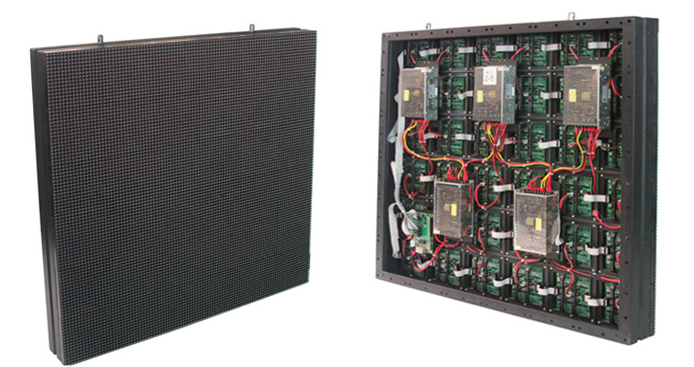 简易箱体
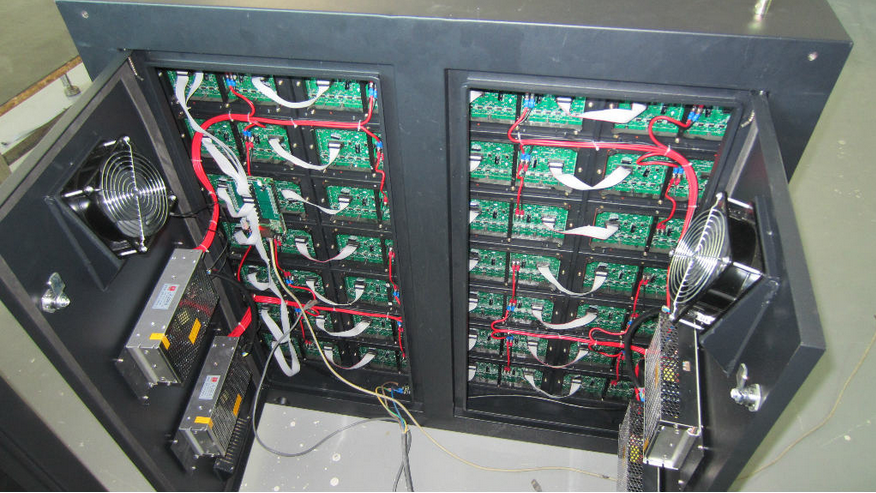 密封(防水)
箱体
2、箱体图片
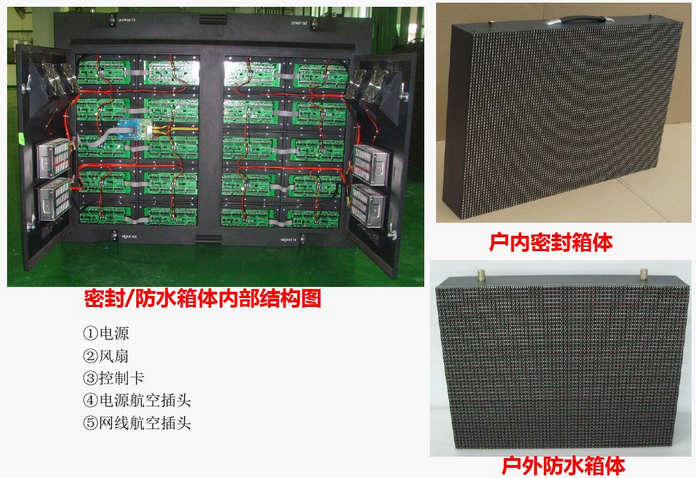 2、箱体图片
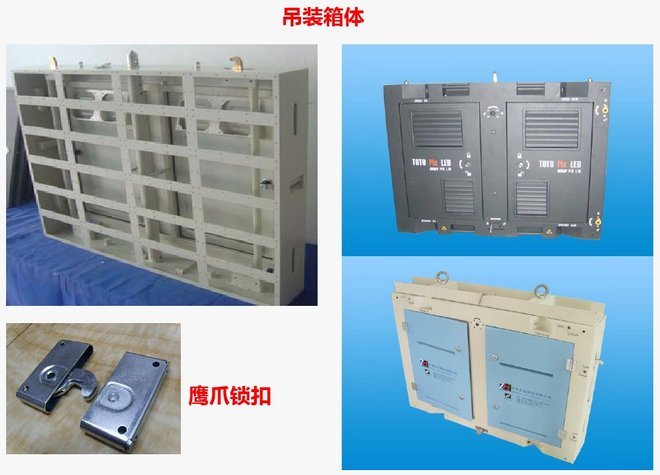 2、箱体图片
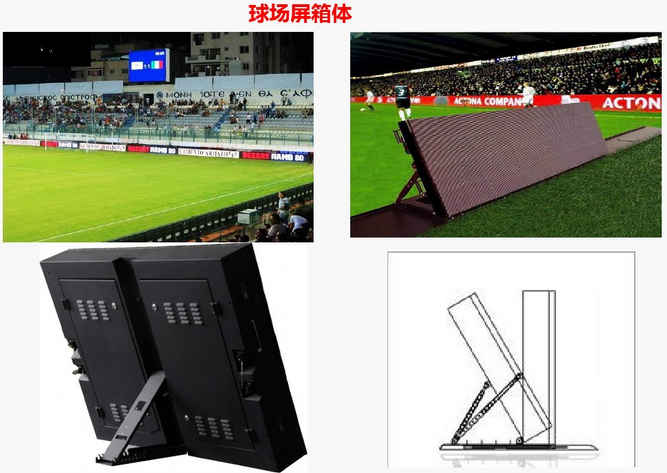 2、箱体图片
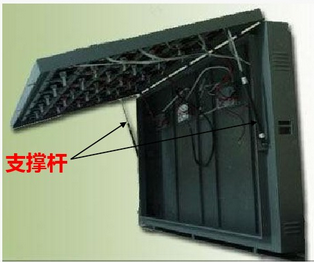 前维护箱体
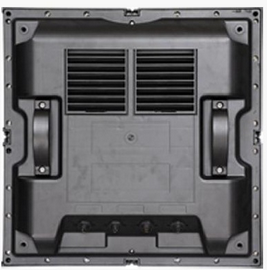 异形箱体
四、LED显示屏
1、LED显示屏分类
(1).按使用环境分：户内（密度小、亮度低、不防水）；户外（亮度高、防水）；半户外
(2).按显示颜色分：单色（一般为单红、单白）；双色（一般为红绿双色）；全彩
(3).按点距分：P2.5，P3，P4，P5，P6，P8，P10，P12.5，P14等。
      P2.5点距为2.5mm；P4点距为4mm
     室内一般采用：P2.5\P4\P5
     户外一般采用：P6\P8\P10
(4).按控制方式分：同步屏、异步屏（脱机）
2、LED显示屏基本组成
(1).LED显示屏由：显示屏主体、固定安装结构、控制系统、数据传输系统、音视频多媒体处理系统、配电系统、状态监控系统、散热系统组成。
3、LED显示屏组成示意图
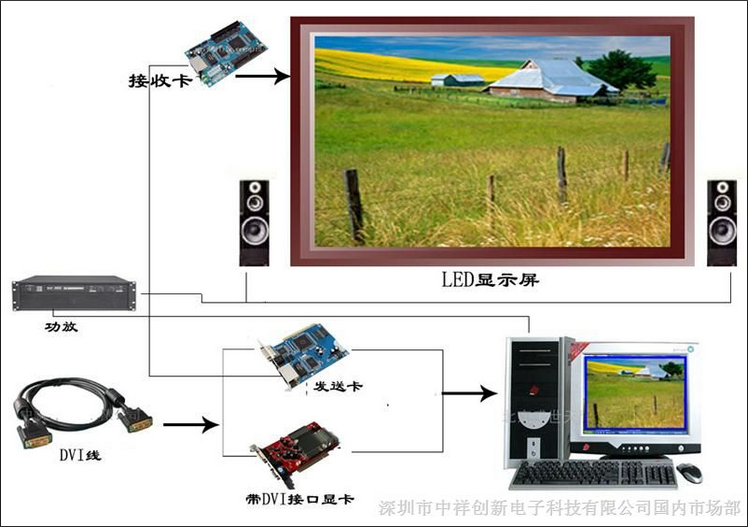 4、LED显示屏安装方式
(1).吊装、挂装、座装、立柱式、镶嵌式等
挂装
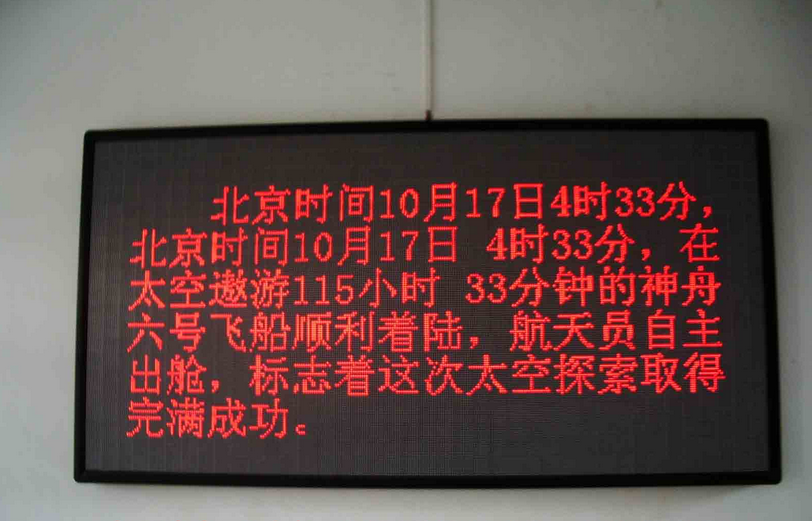 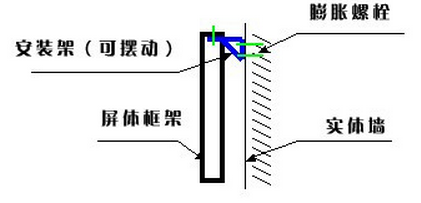 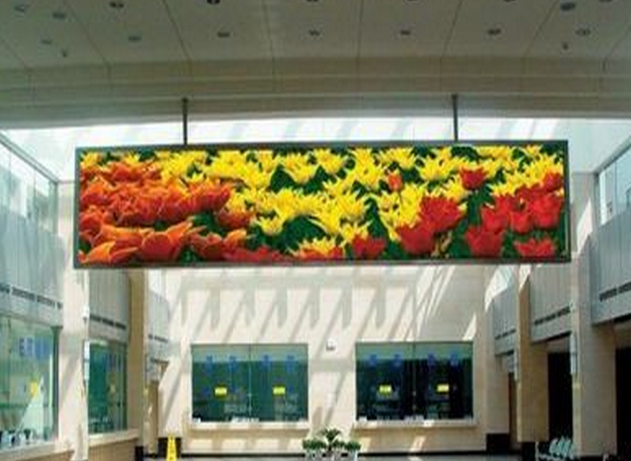 吊装
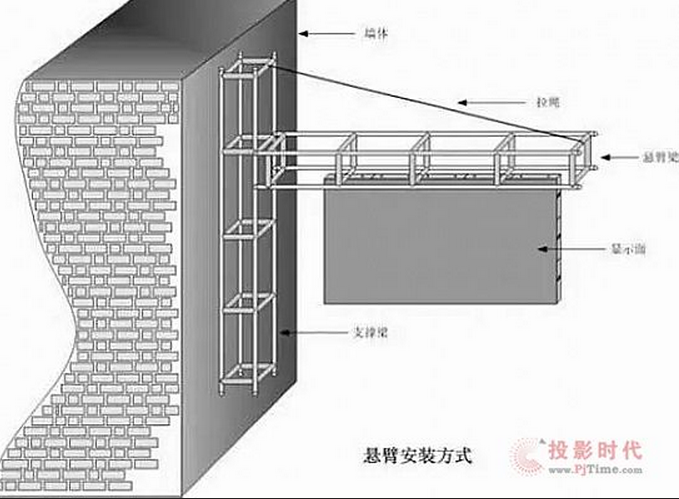 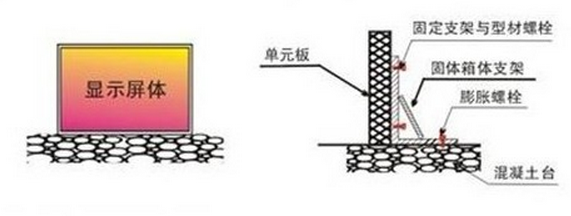 座装
立柱装
镶嵌装
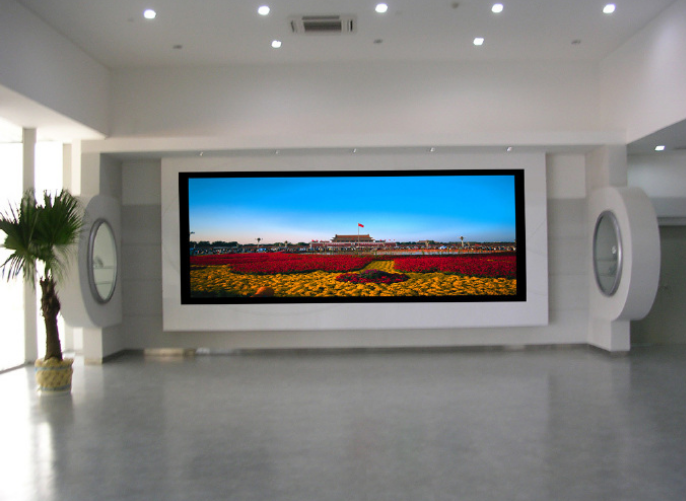 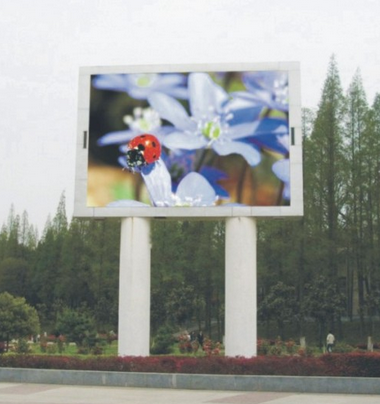 五、LED显示屏专业术语
1、像素点、像素直径、点间距
(1).像素点：LED显示屏的最小发光单位，LED显示屏中的每一个可被单独控制的发光单元称为像素。
(2).像素直径：是指每个一个LED发光像素点的直径，单位为毫米。
(3).点间距：LED显示屏的两像素间的中心距离称为像素间距，又叫点间距。点间距越密，单位面积内像素密度越高，分辨率也高，成本也高。像素直径越小，点间距越小。
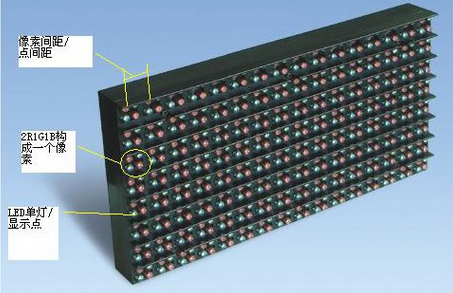 2、分辨率
(1).模组分辨率：LED模组横向像素点数*纵向像素点数
(2).屏体分辨率：LED显示屏横向像素点数*纵向像素点数
屏幕的分辨率越高，可以显示的内容越多，画面越细腻，但是分辨率越高，造价也就越昂贵。
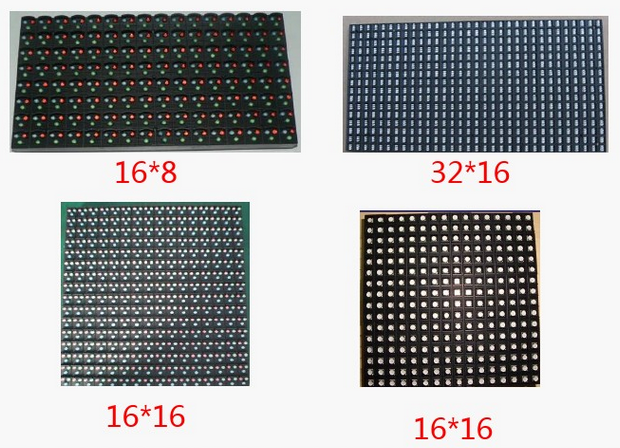 3、亮度
亮度：在给定方向上，每单位面积上的发光强度，亮度单位cd/m2
亮度与单位面积的LED数量、LED本身的亮度成正比。LED的亮度与其驱动电流成正比，但寿命与电流的平方成反比，所以不过为了亮度过分提高驱动电流。
    在同等点密度下，LED显示屏的亮度取决于采用的LED晶片的材质、封装形式和尺寸大小，晶片越大，亮度越高，反之，亮度越低。
LED亮度要求：
户外朝阳：8000cd/m2
户外背阴：4000cd/m2
室内显示屏：800-2000cd/m2
4、灰度
灰度：LED显示屏同一级亮度中从最暗到最亮之间能区别的亮度级数。用于显示视频画面的显示屏，每种基色应具有256级（8bit）的灰度处理能力。
    灰度取决于视频源及控制系统的处理位数。目前国内LED显示屏主要采用8为处理系统，也即256（28）级灰度，简单理解就是从黑到白共有256种亮度变化，采用RGB三原色即可构成256*256*256=16777216种颜色，及通常所说的16兆色。国际品牌显示屏主要采用10位处理系统，即1024级灰度，RGB三原色可构成10.7亿色。
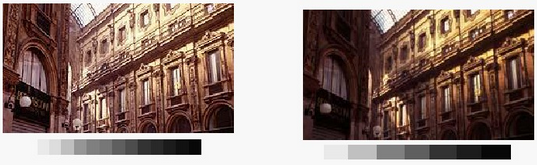 5、对比度
对比度：在一定环境照度下，LED显示屏最大亮度和背景亮度的比值。
   对比度=发光时的亮度（发光亮度）/不发光时的亮度（反射亮度）
       为了能够显示出亮度均匀的文字和图像，不受周围光线的影响，屏幕应具有足够的对比度，对与LED显示屏，对比度要达到4096:1以上效果才好。
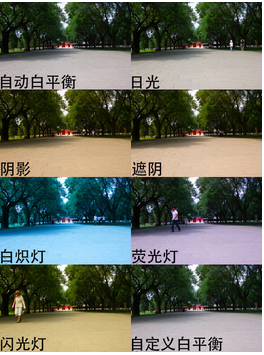 6、白平衡
白色可由RGB三色按比例混合而成，RGB所占比例为3:6:1（精确比3.0:5.9:1.1）
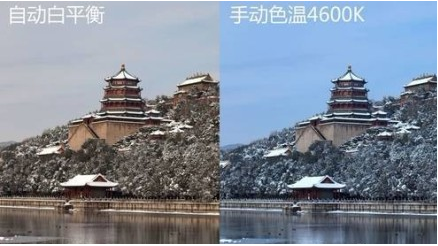 7、像素失控率
像素失控率：是指显示屏的最小成像单元（像素）工作不正常（失控）所占的比例。
像素失控有两种模式：
（1）盲点：也就是瞎点，在需要亮的时候不亮，称为瞎点。
（2）常亮点：在需要不亮的时候反而一直在亮着，称为常亮点。

    一般，像素的组成有2R1G1B（2颗红灯、1颗绿灯、1颗蓝灯）、1R1G1B、2R1G等，而失控一般不会是同一个像素里的红、绿、蓝同时失控，但只要有一颗等失控我们就认为像素失控。

   按照SJ/T11141-2003行业标准的规定，室内屏的像素失控率应不大于万分之三，室外屏的像素失控率应不大于千分之二，且为离散分布。
8、换帧频率
换帧频率：单位时间内显示屏画面信息更新的次数。
  一般为25Hz、30Hz、50Hz、60Hz等，换帧频率越高，变化的图像连续性越好。
9、视角
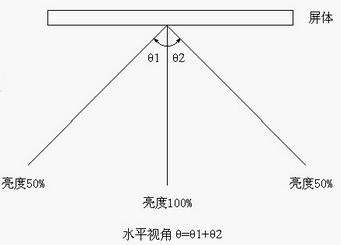 视角：观察方向的亮度下降到LED显示屏法线方向亮度的1/2时，同一平面两个观察方向与法线所处的夹角，分为水平视角和垂直视角。
LED晶片的封装方式决定LED显示屏的视角大小，其中，表贴LED灯的视角较好，椭圆形LED单灯水平视角比较好。
10、最佳视距
最佳视距：是能刚好完整地看到显示屏上的内容、且不偏色，图像内容最清晰的位置相对于屏体的垂直距离。
最小视距：对于具有一定形状、亮度、距离的两个光点，无法分辨该两点的位置点到该亮点的最小距离。
最佳视距=点间距/(0.3-0.8)，这是个大概的范围。
例如：点间距为10mm的显示屏，最佳视距就是12-34m，站的距离比最小距离近，就能够分辨出显示屏的一个个的像素点，颗粒感比较强，站得远了，人眼就分辨不出西部的特征。对于户外LED显示屏，距离站的近，一般采用P6或P8，远一点采用P10；而对于室内LED显示屏，一般均采用P2.5\P4\P5；单色或双色一般采用F3.75或P10。
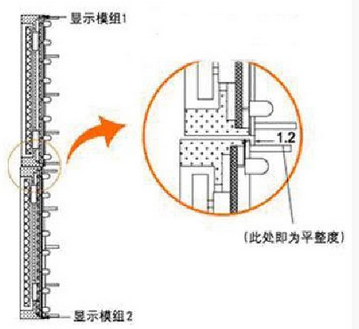 11、平整度
平整度：发光二极管、像素、显示模块、显示模组在组成LED显示屏平面时的凹凸偏差。LED显示屏的平整度不好易导致观看时，屏体颜色不均匀。
12、驱动方式
静态驱动：从驱动IC的输出脚到像素点之间实行“点对点”的控制叫静态驱动。
扫描驱动：从驱动IC的输出脚到像素点之间实行“点对列”的控制叫扫描驱动。它需要控制电路。
比较：静态驱动不需要行控制电路，成本较高、但显示效果好、稳定性好、亮度损失较小等；扫描驱动它需要行控制电路，但成本低、显示效果差、稳定性较差、亮度损失较大等。扫描又分1/16扫描、1/8扫描、1/4扫描、1/2扫描。通常室内采用1/4-1/16扫描，室外采用静态扫描。
12、扫描方式、单个电源可带单元板数量、整屏所需电源数量的计算方法
(1)扫描方式=单元板LED总数量÷驱动芯片数量(74HC595)÷8(8位输出)
     列：半户外P10，分辨率32*16   74HC595数量16个
             扫描方式：32×16÷16÷8=4   则为1/4扫描
(2)单个电源可带单元板数=电源功率÷(单元板总像素×0.1×0.5)
       列：半户外P10，分辨率32*16   采用5V40A电源
             单个电源可带单元板数=5×40÷(32×16×0.1×0.5)=7.8取大8
             则该电源可带8个单元板
(3)一个屏体所需电源数=平均总功率÷单个电源功率       
       列：半户外P10，分辨率32*16   采用5V40A电源   总屏99块模组
             整个屏所需电源数=(32×16×0.1×0.5*99)÷5×40=12.6取大13
             则该屏需带13个电源
13、驱动芯片
驱动芯片：恒流驱动和恒压驱动。
    恒流驱动电流恒定，可以最大限度的保护LED不受损害，恒流芯片通常选用台湾聚积的MBI5026、MBI5024、台湾点晶的DM13A、日本东芝的TB62726，质量可靠。而当前国内一些恒流驱动厂家生产的芯片，虽然价格较低，但是质量会出现问题，所以不适宜选用。

   恒压驱动芯片通常选用74HC595，虽然廉价，但是不能对LED行程保护。

   所有全彩色LED显示屏，全部采用恒流驱动芯片驱动。而对于单双色LED显示屏，通常室内单双色选用595驱动，室外单双色选用恒流驱动。
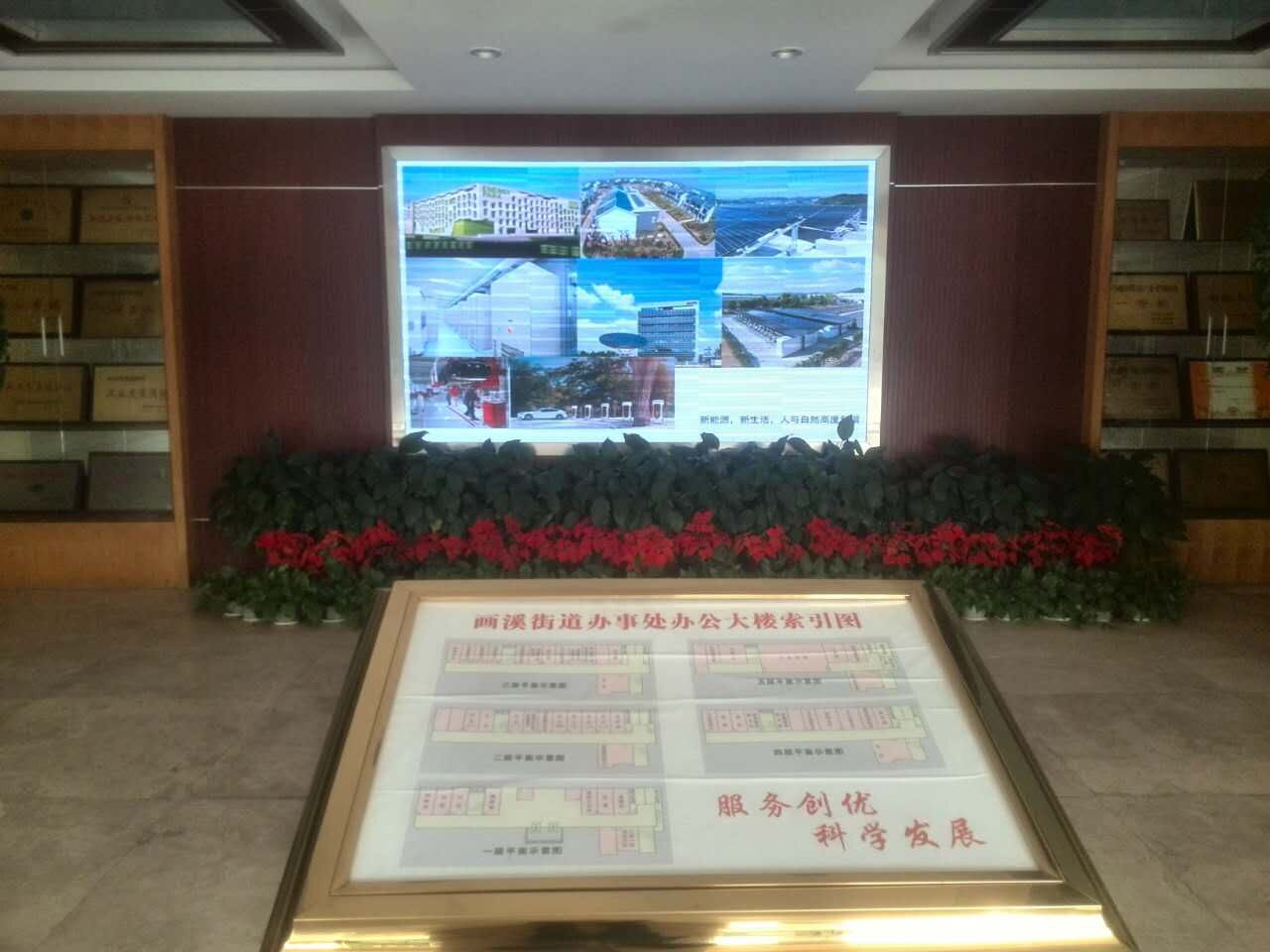 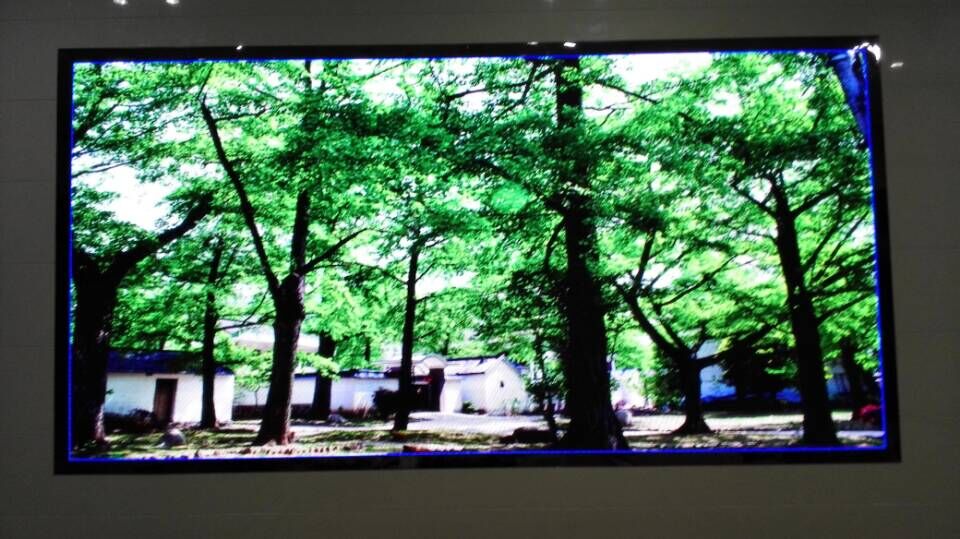 六、评估LED显示屏的好坏
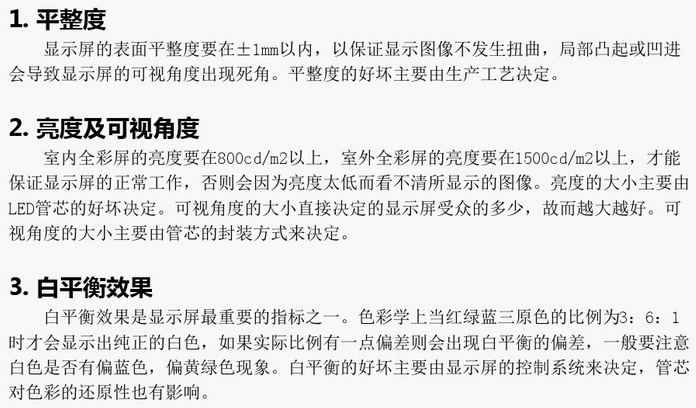 六、评估LED显示屏的好坏
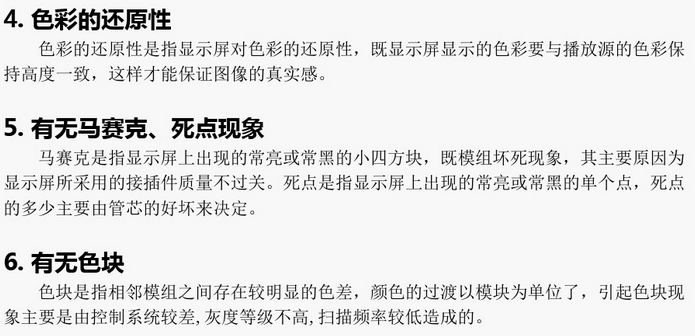 七、显示屏现场勘察内容
当我们在勘察显示屏安装的现场需了解哪些内容？
1、环境尺寸
2、安装尺寸
3、最大(最小)视距
4、最大(最小)视角
5、环境亮度
6、屏体朝向
7、显示内容
8、显示屏比例选择
9、控制方式(同步、异步)
10、安装方式选择
11、承重结构(材料)
12、控制距离
13、线缆敷设路径
14、有无音箱及安装位置
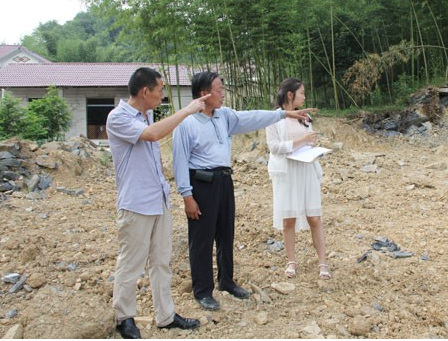 八、显示屏常见问题及解决方法
1、单元板故障
A.单元板不亮
   1、检查供电电源与信号线是否连接。
   2、检查测试卡是否以识别接口，测试卡红灯闪动则没有识别，检查灯板是否与测试卡同电源地，或灯板接口有信号与地短路导致无法识别接口。(智能测试卡)
   3、检测74HC245有无虚焊短路，245上对应的使能(EN)信号输入输出脚是否虚焊或短路到其它线路。
   注：主要检查电源与使能(EN)信号。
B.在点斜扫描时，规律性的隔行不亮显示画面重叠
   1、检查A、B、C、D信号输入口到245之间是否有断线或虚焊、短路。
   2、检测245对应的A、B、C、D输出端与138之间是否断路或虚焊、短路。
   3、检测A、B、C、D各信号之间是否短路或某信号与地短路。
   注：主要检测ABCD行信号。
C.全亮时有一行或几行不亮   
   1、检测138到4953之间的线路是否断路或虚焊、短路。
八、显示屏常见问题及解决方法
1、单元板故障
D.在行扫描时，两行或几行(一般是2的倍数,有规律性的)同时点亮
   1、检测A、B、C、D各信号之间是否短路。
   2、检测4953输出端是否与其它输出端短路。
E.全亮时有单点或多点(无规律的)不亮   
   1、找到该模块对应的控制脚测量是否与本行短路。
   2、更换模块或单灯。
F.全亮时有一列或几列不亮   
   1、在模块上找到控制该列的引脚，测是否与驱动IC(74HC595/TB62726、、、)输出端连接。
G.有单点或单列高亮，或整行高亮，并且不受控   
   1、检查该列是否与电源地短路。
   2、检测该行是否与电源正极短路。
　 3、更换其驱动IC。
八、显示屏常见问题及解决方法
2、整屏故障
A.整屏不亮(黑屏)   
   1、检测电源是否通电。
　 2、检测通讯线是否接通，有无接错。(同步屏)
   3、同步屏检测发送卡和接收卡通讯绿灯有无闪烁。
   4、电脑显示器是否保护，或者显示屏显示领域是黑色或纯蓝。(同步屏)
B.整块单元板不亮(黑屏)  
   1、连续几块板横方向不亮，检查正常单元板与异常单元板之间的排线连接是否接通;或者芯片245是否正常。
   2、连续几块板纵方向不亮，检查此列电源供电是否正常。
C.单元板上行不亮 
   1、查行脚与4953输出脚是否有通。
   2、查138是否正常。
   3、查4953是否发烫或者烧毁。
   4、查4953是否有高电平。
   5、查138与4953控制脚是否有通。
八、显示屏常见问题及解决方法
2、整屏故障
D.单元板不亮 
   1、查595是否正常。
   2、查上下模块对应通脚是否接通。
   3、查595输出脚到模块脚是否有通。
E.单元板缺色 
   1、查245 R.G数据是否有输出。
   2、查正常的595输出脚与异常的595输入脚是否有通。
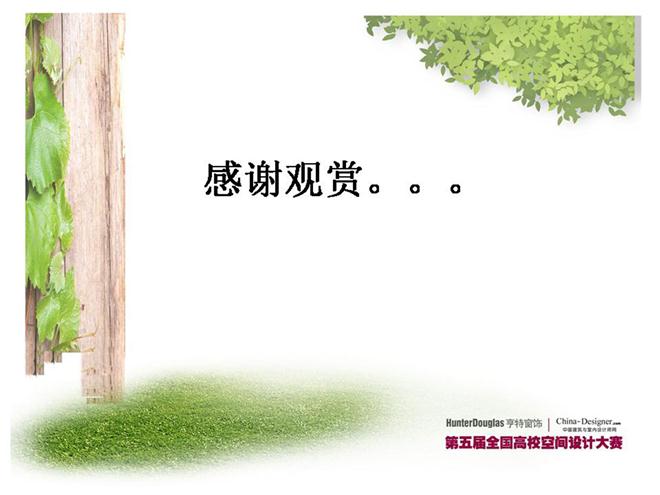 Thank  you